提案タイトル
ｴﾝﾄﾘｰｺｰﾄﾞ
様式２
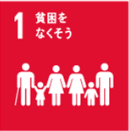 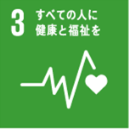 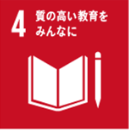 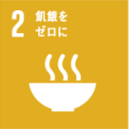 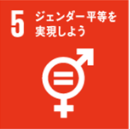 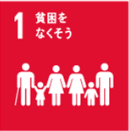 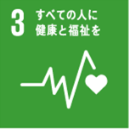 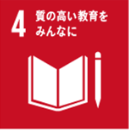 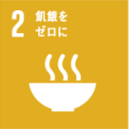 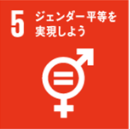 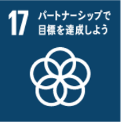 該当するアイコンを
お使い下さい
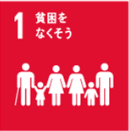 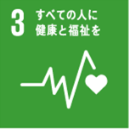 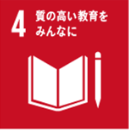 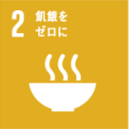 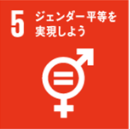 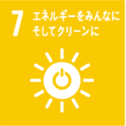 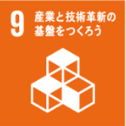 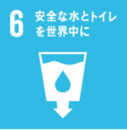 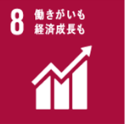 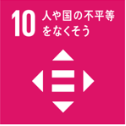 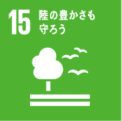 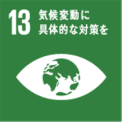 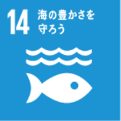 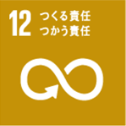 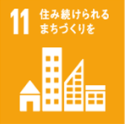 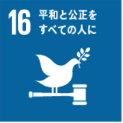 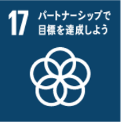